Neutralization
Give examples of common acids and alkalis
Write a word equation for a common neutralization reaction
Perform a neutralization reaction
Describe some applications of a neutralization reaction
What do these beakers contain?
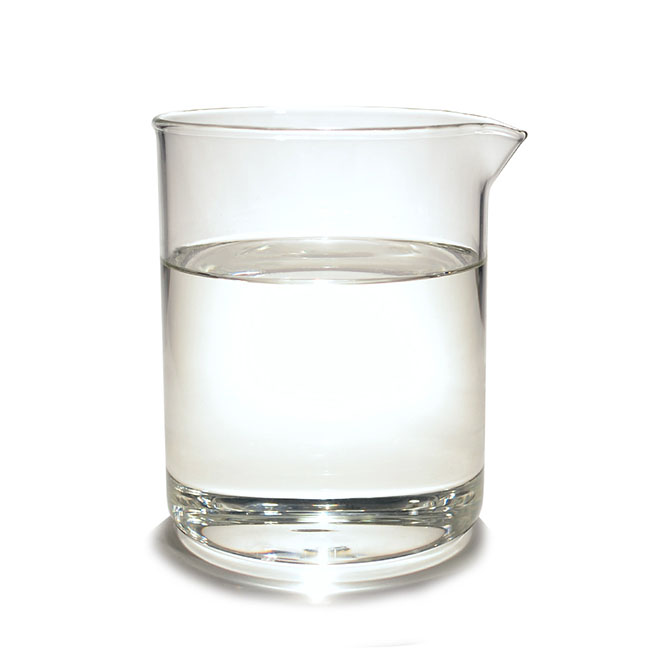 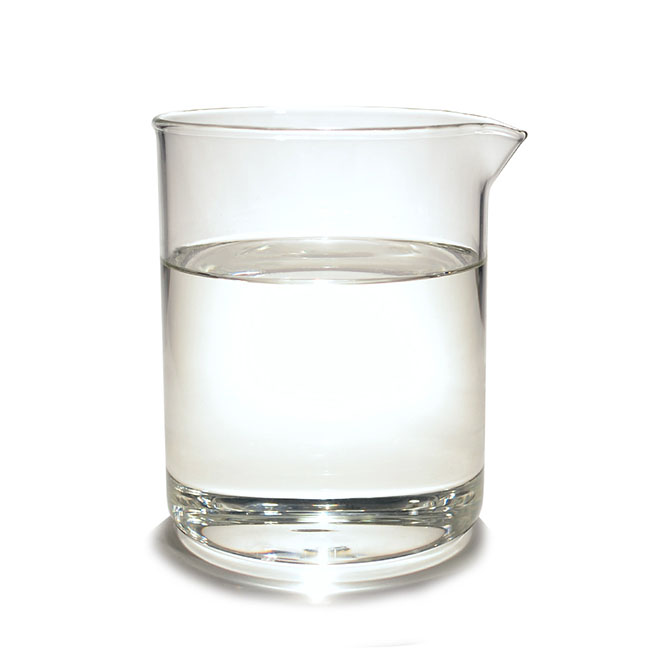 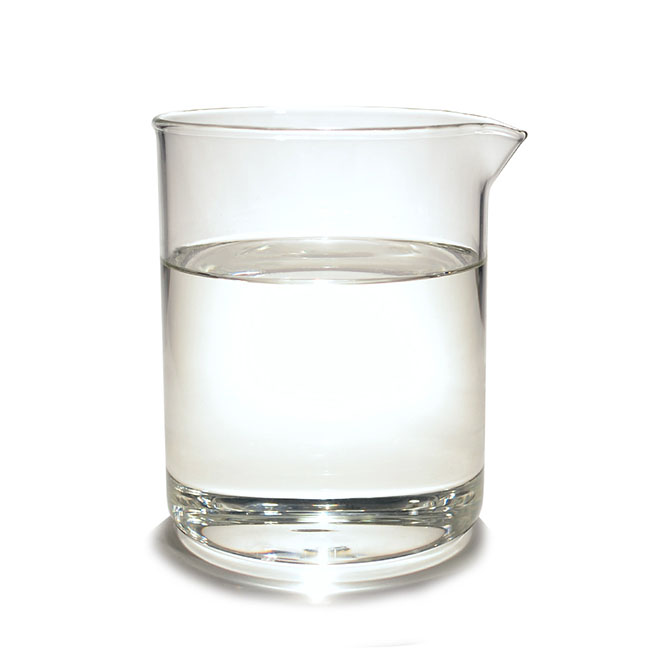 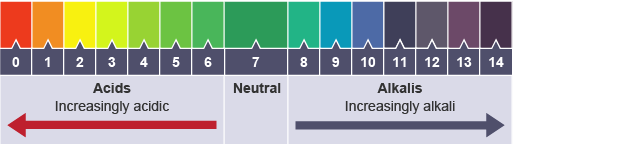 What if I add an acid to an  alkali?
How could I tell if a chemical reaction occurs?



Gas produced (bubbles)
Colour change
Temperature change
New product formed
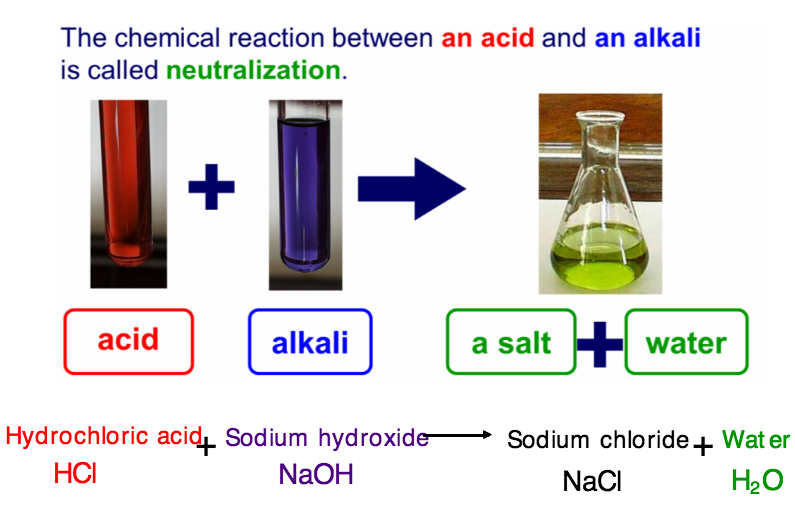 Neutralization reaction
Hydrochloric
acid
Sodium 
hydroxide
Sodium 
chloride
+
+
water
Acid                 +        Alkali/base                       Salt              +          water
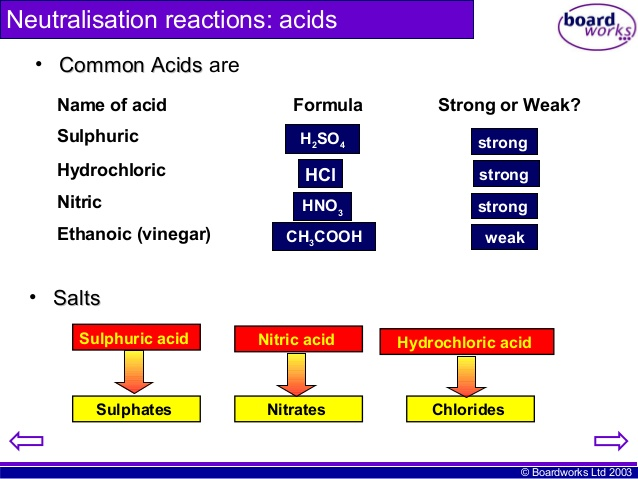 What elements?
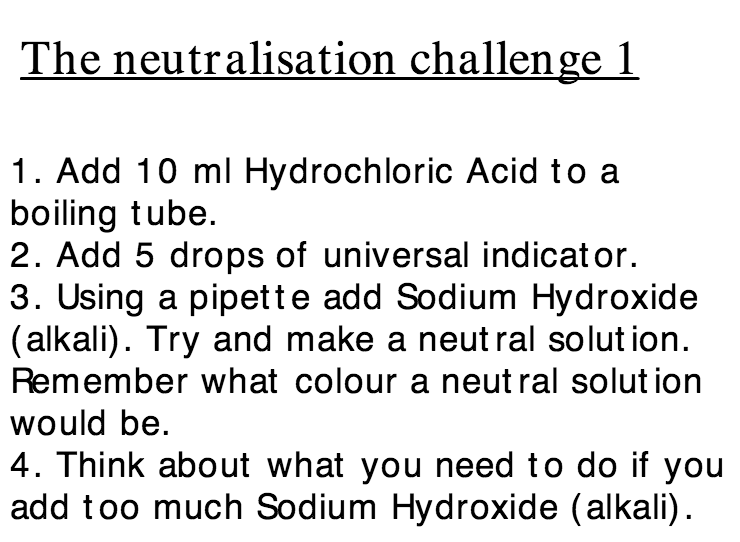 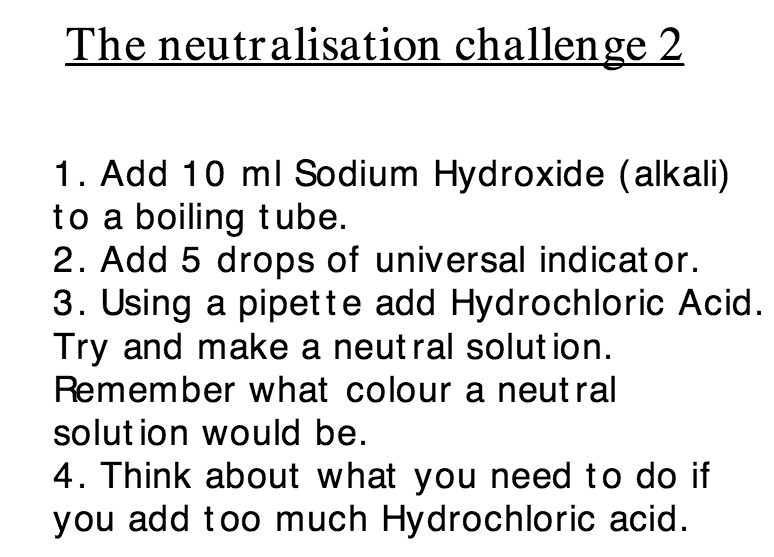 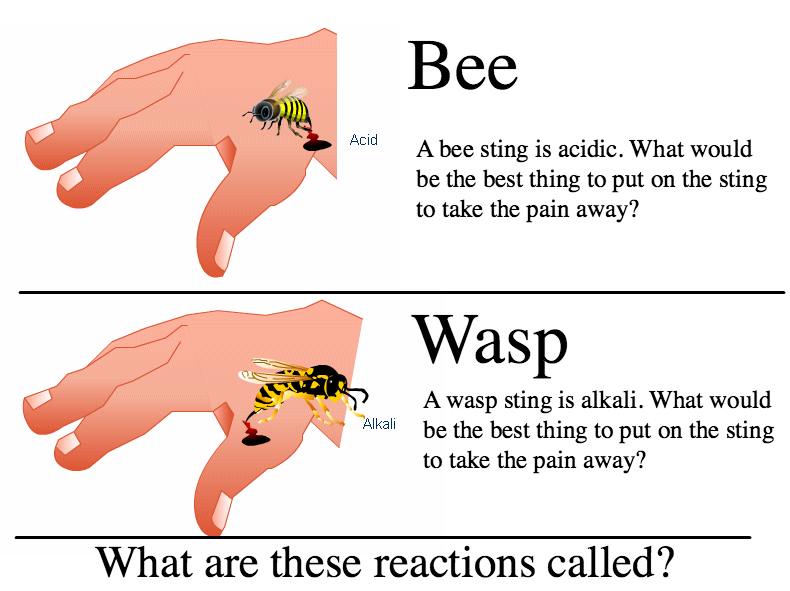 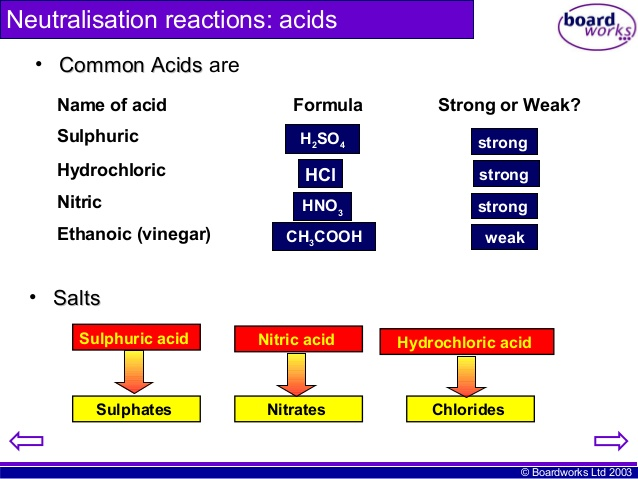 What elements?
Equations
Hydrochloric acid + potassium hydroxide
Sulphuric acid + lithium hydroxide
Nitric acid + sodium hydroxide 
Hydrochloric acid + rubidium hydroxide
Sulphuric acid + caesium hydroxide
Nitric acid + lithium hydroxide
Write down the full word equations
Uses of neutralization reactions
Neutralisation